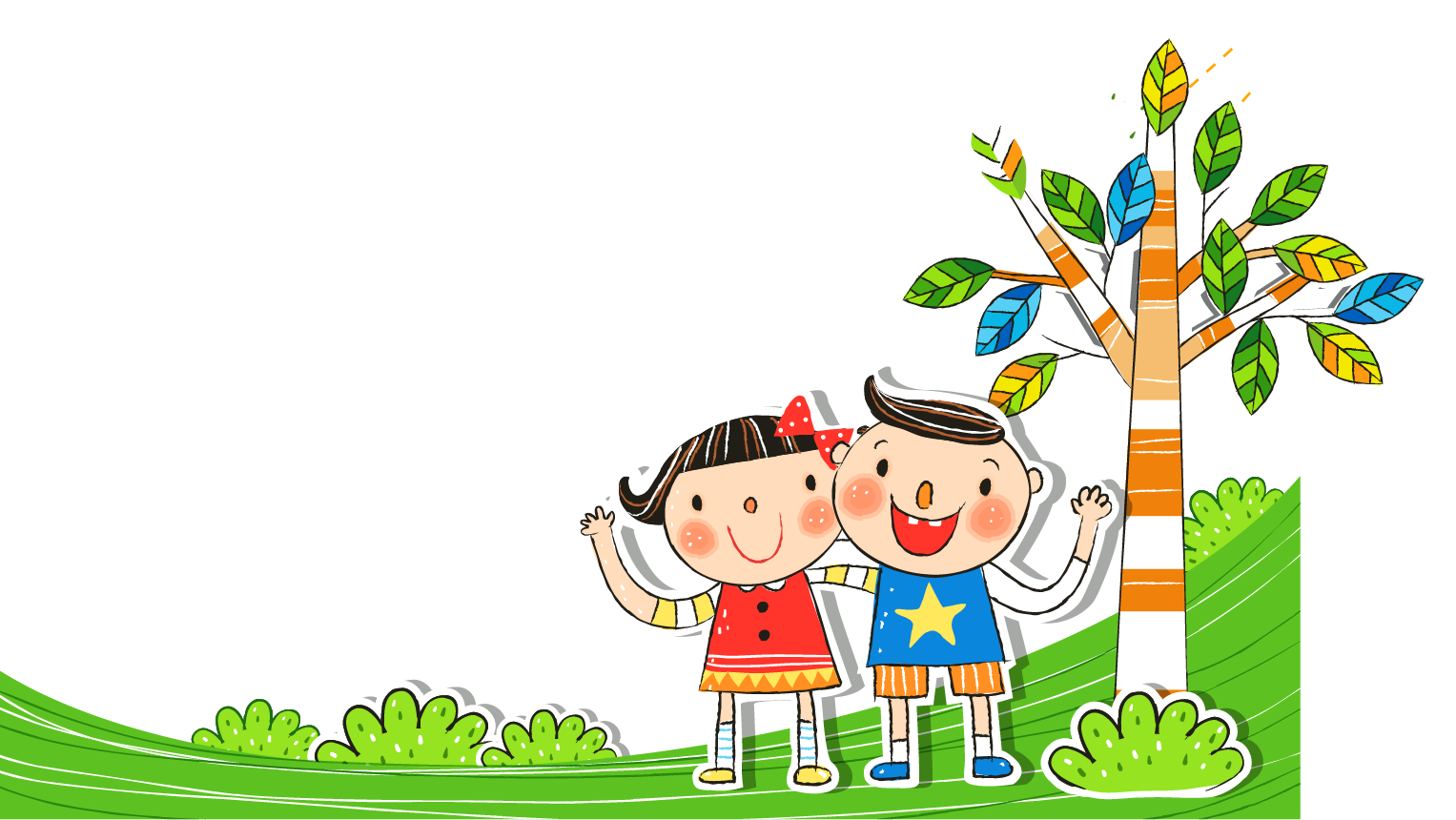 Xin chào các em!
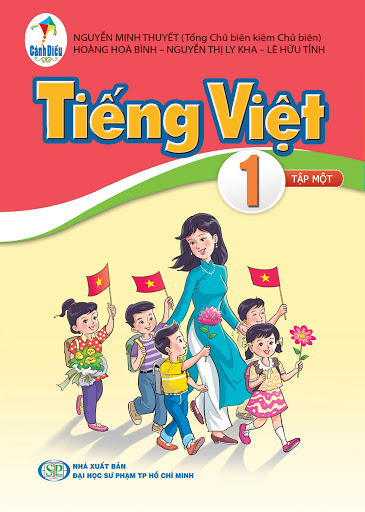 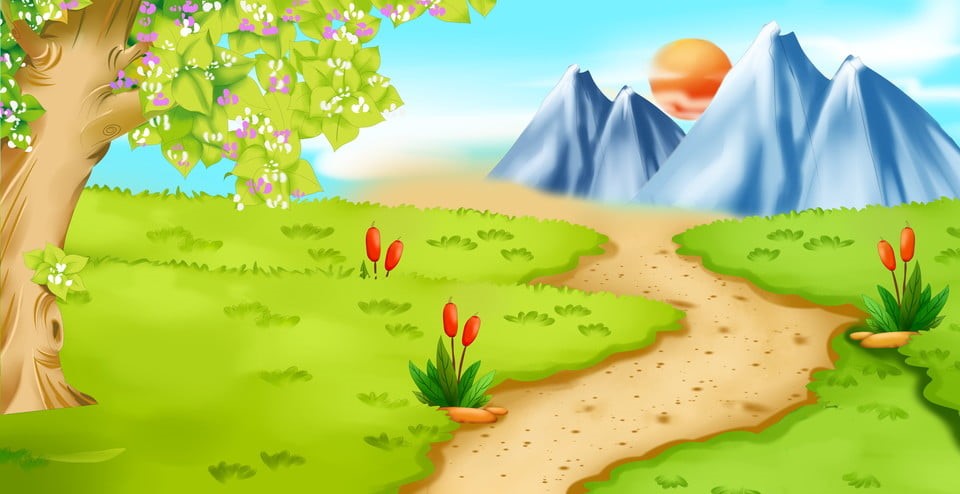 Bài 82
ec
eng
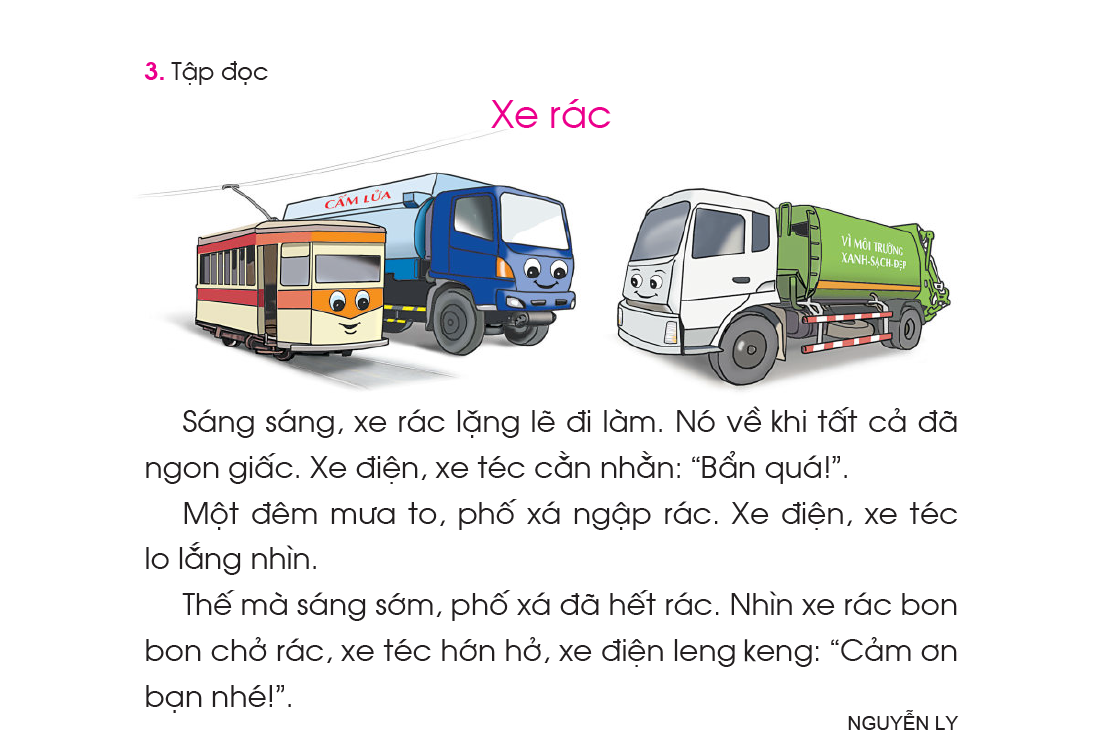 1
4
2
3
5
6
7
8
9
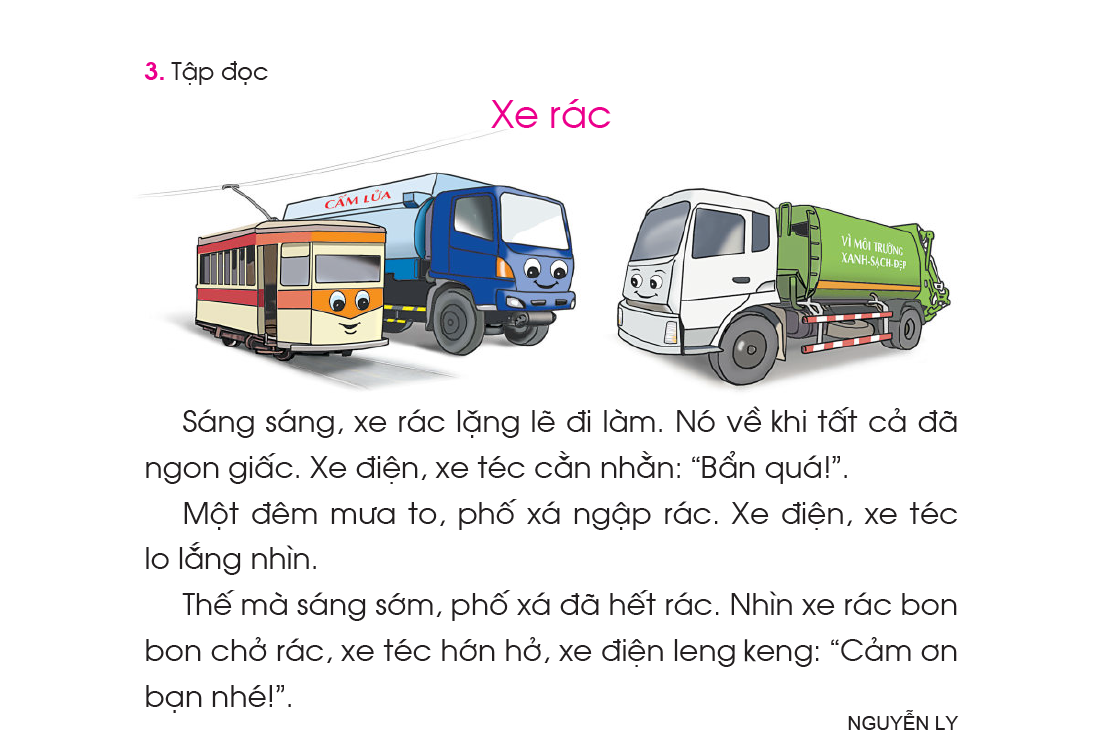 1
2
3
3
2
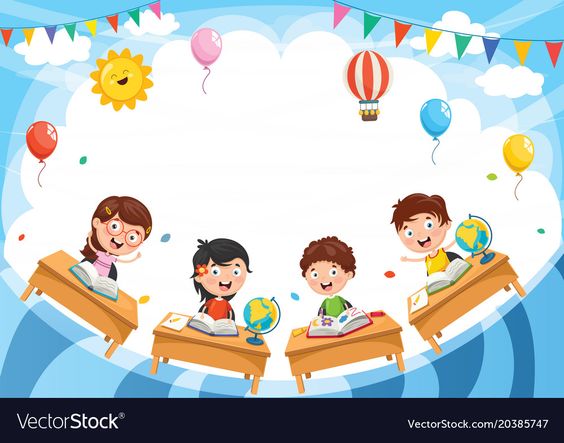 Dặn dò